The Resource Public Key Infrastructure
Geoff Huston
APNIC
Today’s Routing Environment is Insecure
Routing is built on mutual trust models
Routing auditing requires assembling a large volume of authoritative data about addresses and routing policies
And this data does not readily exist
We have grown used to a routing system that has some “vagueness” at the edges
But this is not good enough...
Earlier this week...
Telling “Good” from “Bad” in Routing
Can we set up a mechanism to allow an automated system to validate that the use of an address in routing has been duly authorized by the holder of that address?
Telling “Good” from “Bad” in address use
Can we set up a mechanism to allow an automated system to validate where attestations about an address in any context has been duly authorized by the holder of that address?
Telling “Good” from “Bad”
This looks a lot like an application of public/private key cryptography, with “authority to use” conveyed by a digital signature
Using a private key to sign the authority, and the public key to validate the authority
If the private key was held by the address holder then we have the notion of binding the control over an address to holding the private key
We can use a conventional certificate infrastructure to support public key validation at the scale of the Internet
But how can we inject trustable authority into this framework?
Trustable Credentials
How can we inject trustable authority into this framework?
Trustable Credentials
How can we inject trustable authority into this framework?
Bind the Registry and the key structure together:
Use the existing address allocation hierarchy
IANA, RIRs, NIRs & LIRs, End holders
Describe this address allocation structure using digital certificates
The certificates do not introduce additional data – they are a representation of registry information in a particular digital format
Resource Certificates
A resource certificate is a digital document that binds together an IP address block with the IP address holder’s public key, signed by the certification authority’s private key
The certificate set can be used to validate that the holder of a particular private key is held by the current legitimate holder of a particular number resource – or not!

Community driven approach
Collaboration between the RIRs since 2006
Based on open IETF standards
Based on work undertaken in the Public Key Infrastructure (PKIX) and Secure Inter-Domain Routing (SIDR) Working Groups of the IETF
The RPKI Certificate Service
Enhancement to the RIR Registry
Offers verifiable proof of the number holdings described in the RIR registry

Resource Certification is an opt-in service
Number Holders choose to request a certificate
Derived from registration data
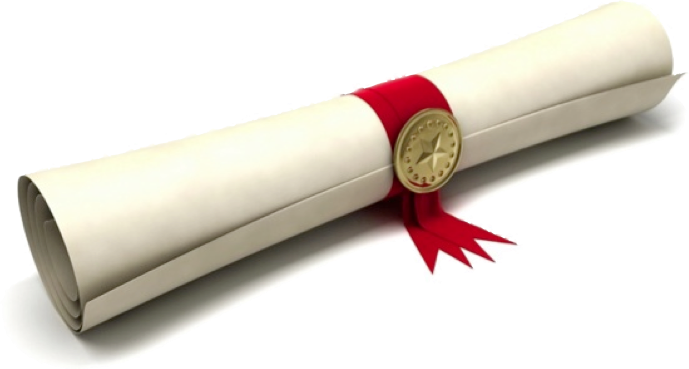 10
A Number Resource PKI
The RPKI is a service that offers a means to validate attestations about addresses and their current holder
The ability to validate assertions about an entity being the holder of a particular address or autonomous system number
“I am the holder of 1.1.1.0/24”
The ability to make more reliable routing decisions based on signed credentials associated with route objects
“I authorise AS 23456 to originate a route to 1.1.1.0/24”
11
ROA Validation
Resource Allocation Hierarchy
ICANN
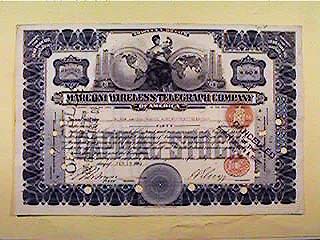 AFRINIC
RIPE NCC
ARIN
APNIC
LACNIC
Issued Certificates
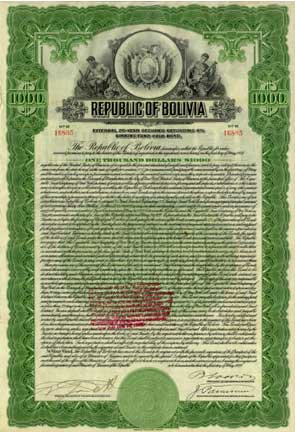 LIR1
IR
Route Origination Authority
“ISP4 permits AS65000 to originate a route for  the prefix 192.2.200.0/24”

Attachment: <isp4-ee-cert>

Signed,
  ISP4 <isp4-ee-key-priv>
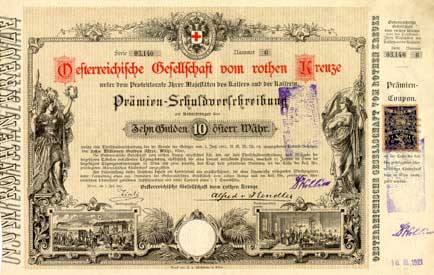 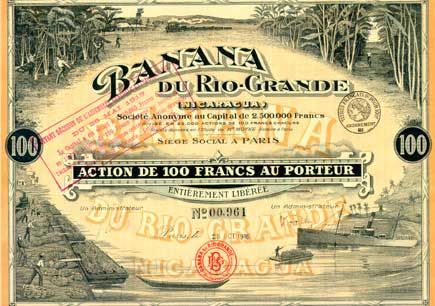 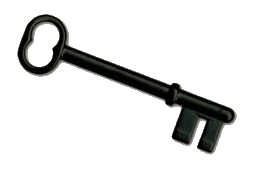 ISP
ISP
ISP
ISP4
ISP
ISP
ISP
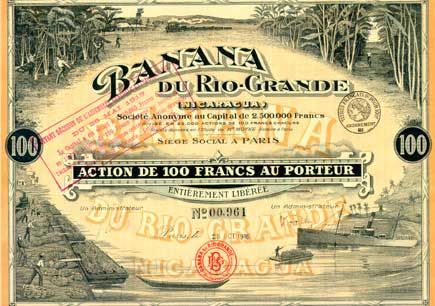 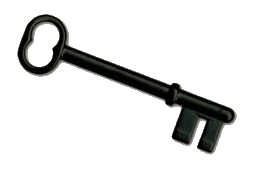 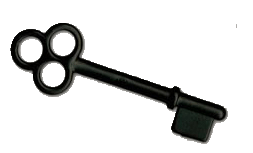 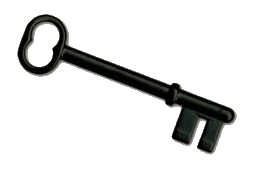 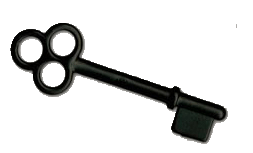 Resource Cert Validation
ROA Validation
Resource Allocation Hierarchy
ICANN
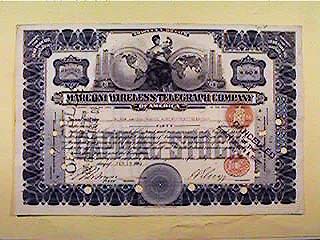 AFRINIC
RIPE NCC
APNIC
APNIC
LACNIC
Issued Certificates
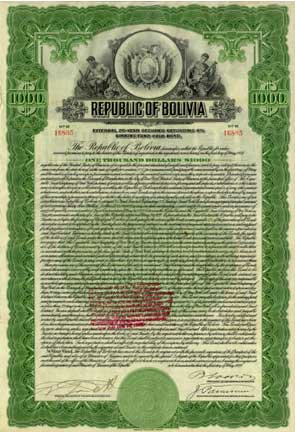 LIR1
IR
Route Origination Authority
“ISP4 permits AS65000 to originate a route for  the prefix 192.2.200.0/24”

Attachment: <isp4-ee-cert>

Signed,
  ISP4 <isp4-ee-key-priv>
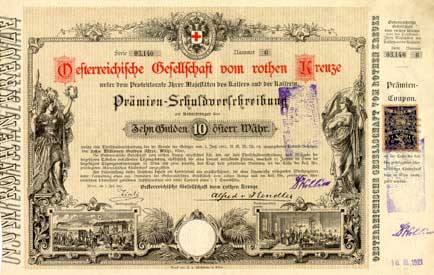 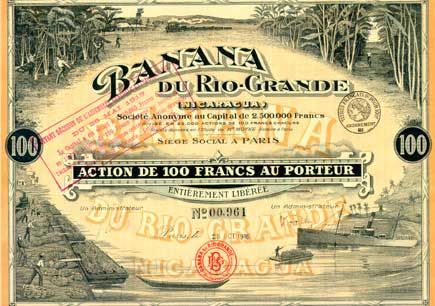 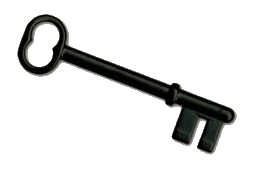 ISP
ISP
ISP
ISP4
ISP
ISP
ISP
1. Did the matching private key sign this text?
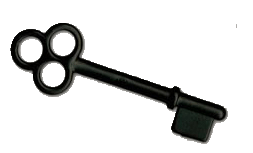 Resource Cert Validation
ROA Validation
Resource Allocation Hierarchy
ICANN
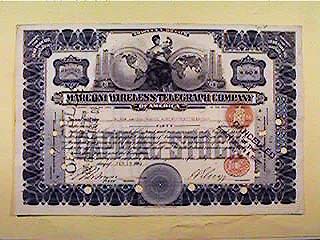 AFRINIC
RIPE NCC
APNIC
APNIC
LACNIC
Issued Certificates
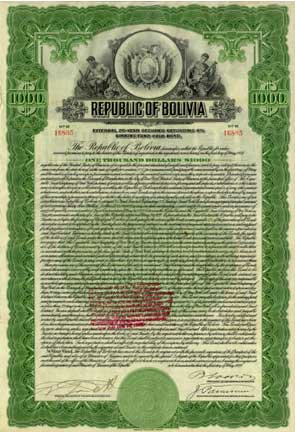 LIR1
IR
Route Origination Authority
“ISP4 permits AS65000 to originate a route for  the prefix 192.2.200.0/24”

Attachment: <isp4-ee-cert>

Signed,
  ISP4 <isp4-ee-key-priv>
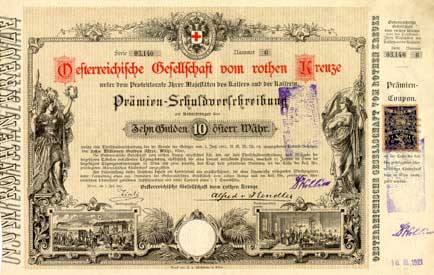 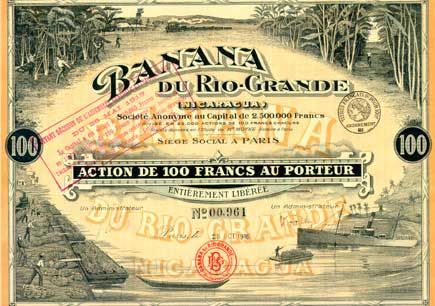 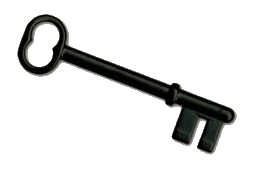 ISP
ISP
ISP
ISP4
ISP
ISP
ISP
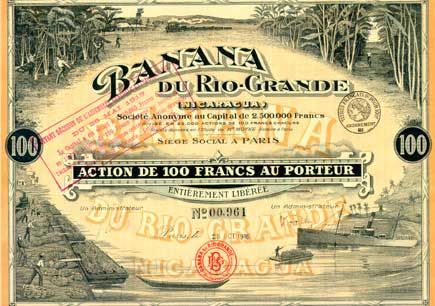 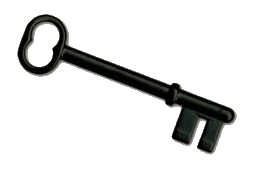 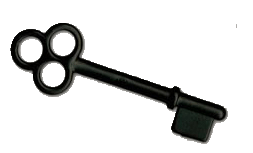 2. Is this certificate valid?
Resource Cert Validation
ROA Validation
Resource Allocation Hierarchy
ICANN
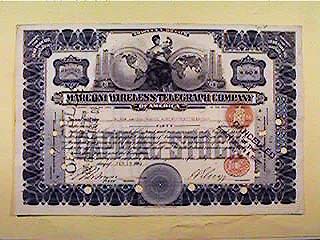 AFRINIC
RIPE NCC
APNIC
APNIC
LACNIC
Issued Certificates
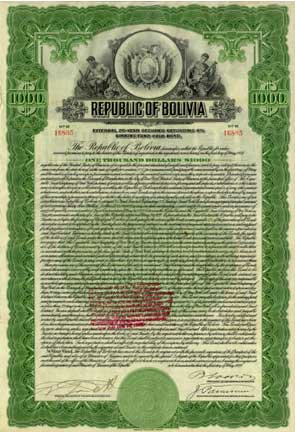 LIR1
IR
Route Origination Authority
“ISP4 permits AS65000 to originate a route for  the prefix 192.2.200.0/24”

Attachment: <isp4-ee-cert>

Signed,
  ISP4 <isp4-ee-key-priv>
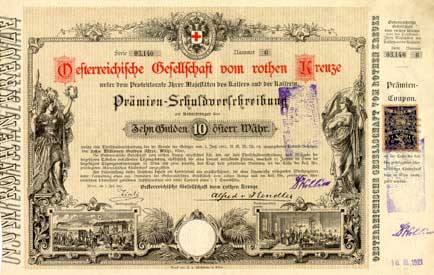 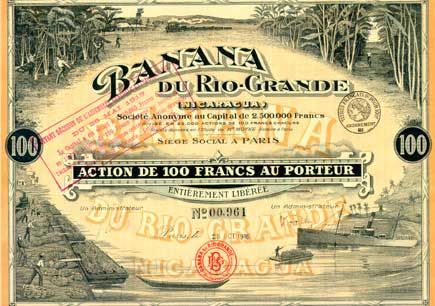 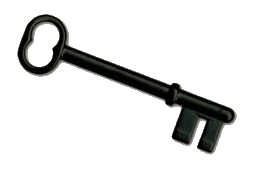 ISP
ISP
ISP
ISP4
ISP
ISP
ISP
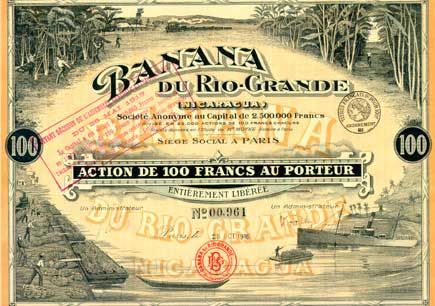 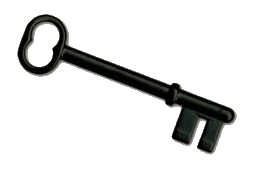 3. Is there a valid certificate path from a Trust Anchor to this certificate?
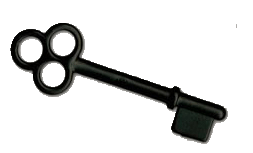 Activities
Open Standards
Resource Certificates
Resource Public Key Infrastructure
Certification Policies
Secure Origination Routing
Secure Path Routing
Activities
Open Tools
RPKI Certification Authority toolset
RPKI validators
RPKI-to-router toolset
Vendor Implementations
Secure Origination in BGP using RPKI
Current Activities
Certificate Infrastructure
Integration of Certificate Issuance Systems into production services
Signing and validation service modules as plugin modules for other apps
Tools for the distribution and synchronization of the certificate store
Secure Routing Systems
Specification of AS Path signing extensions to BGP